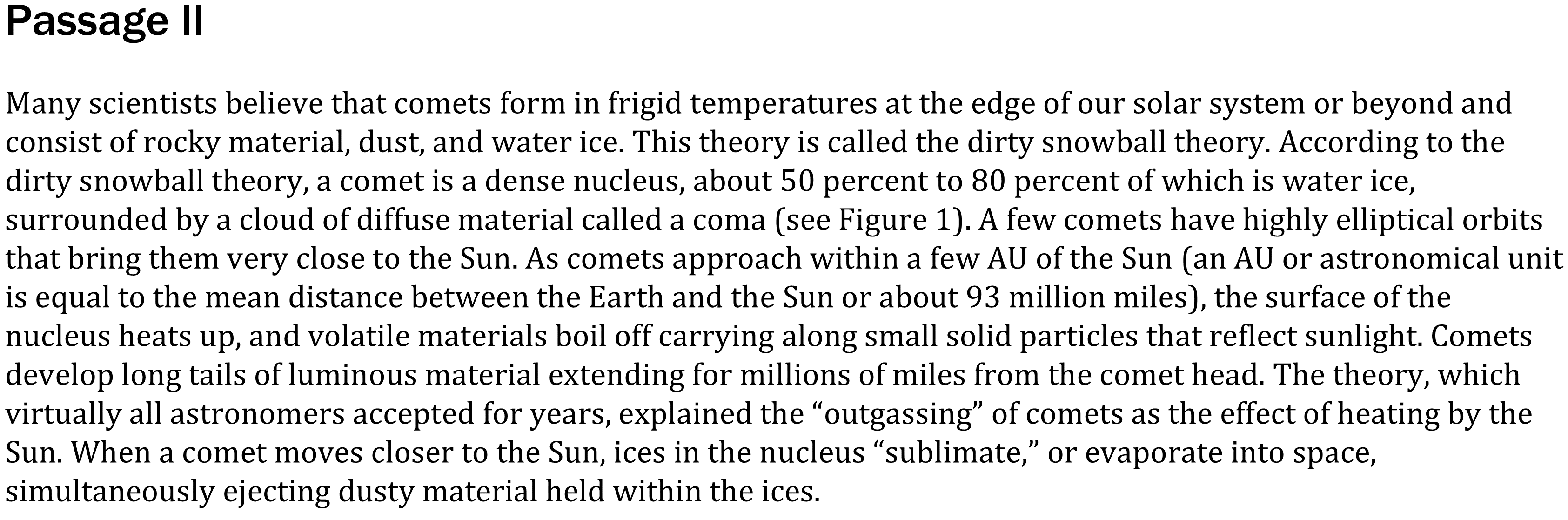 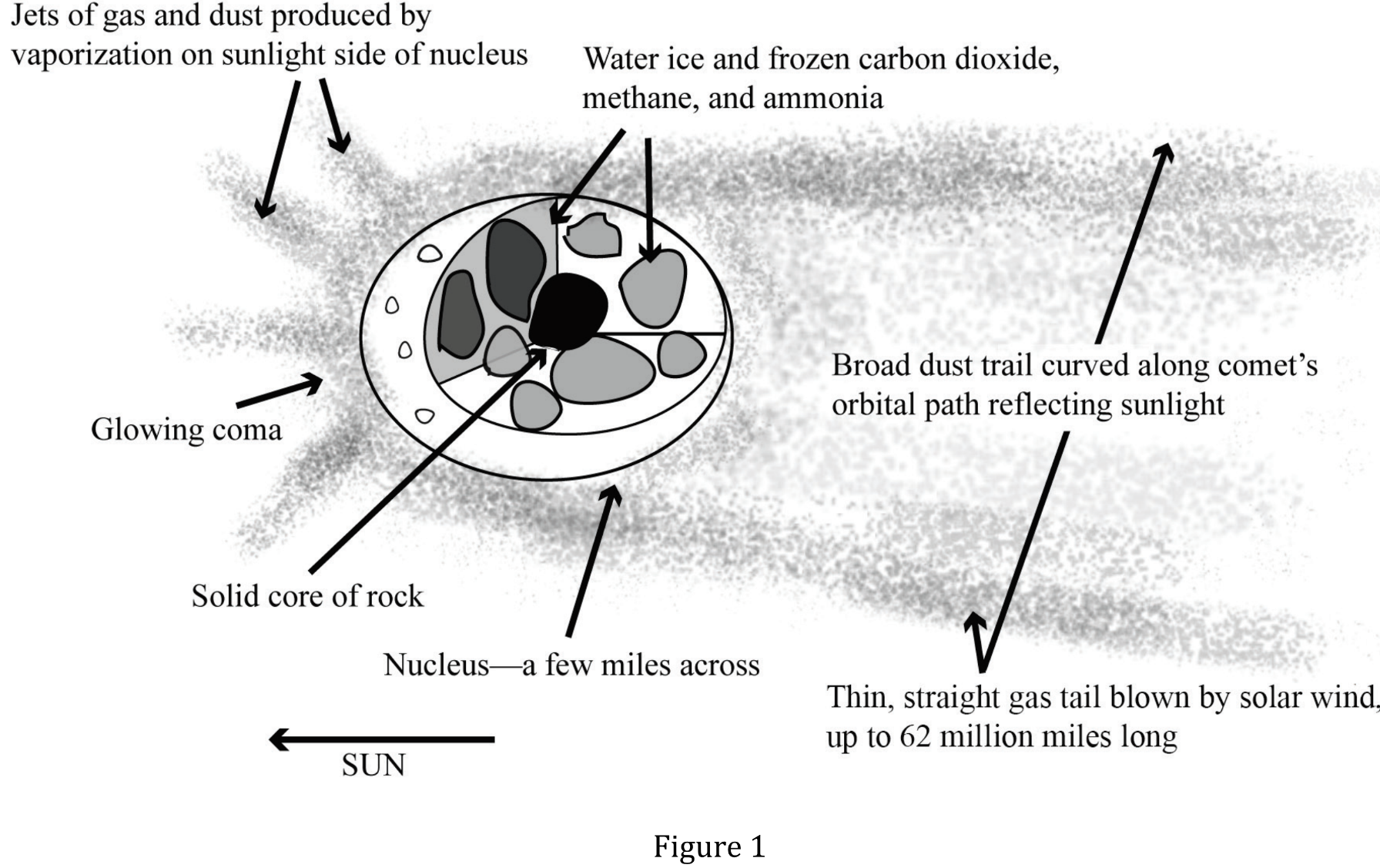 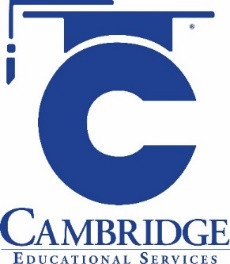 [Speaker Notes: Read and interpret data in more complex data presentations; Identify key issues or assumptions in a model.  Level: Advanced Skill Group: Interpretation of Data]
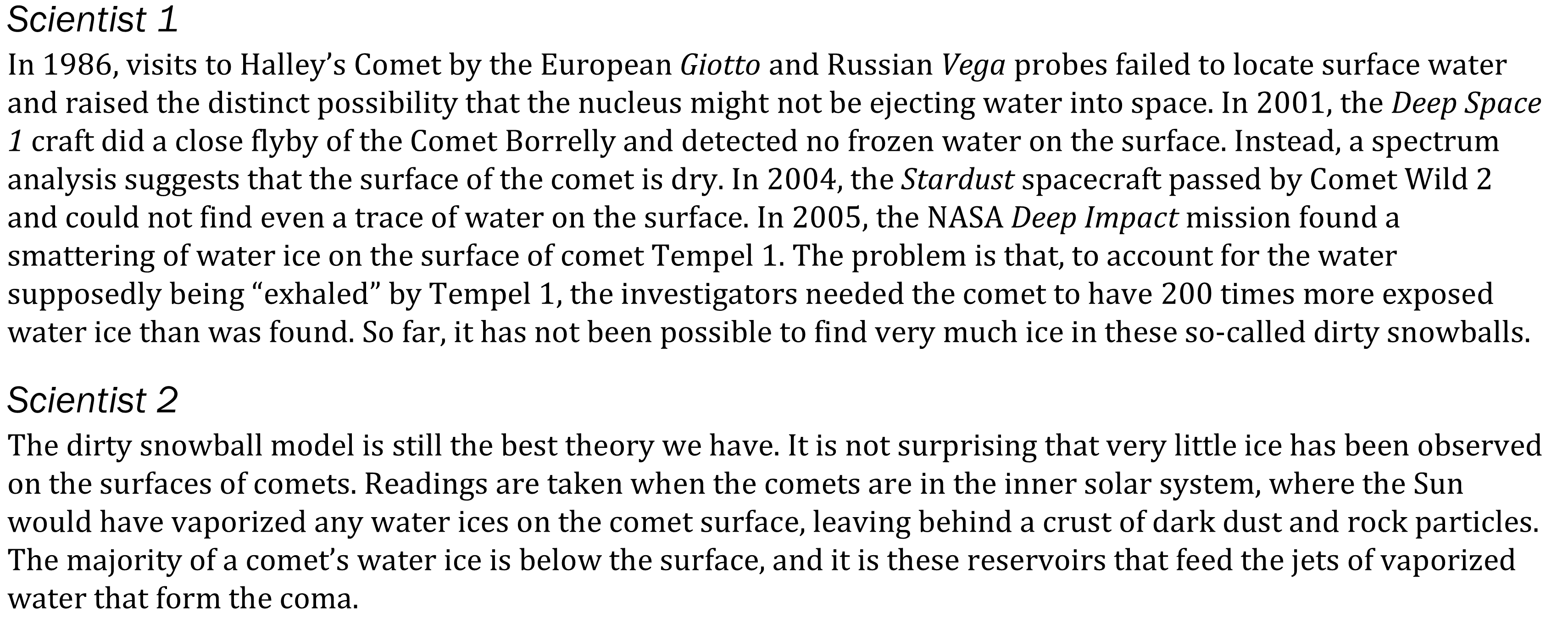 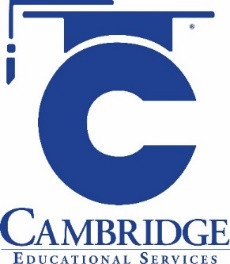 [Speaker Notes: Read and interpret data in more complex data presentations; Identify key issues or assumptions in a model.  Level: Advanced Skill Group: Interpretation of Data]
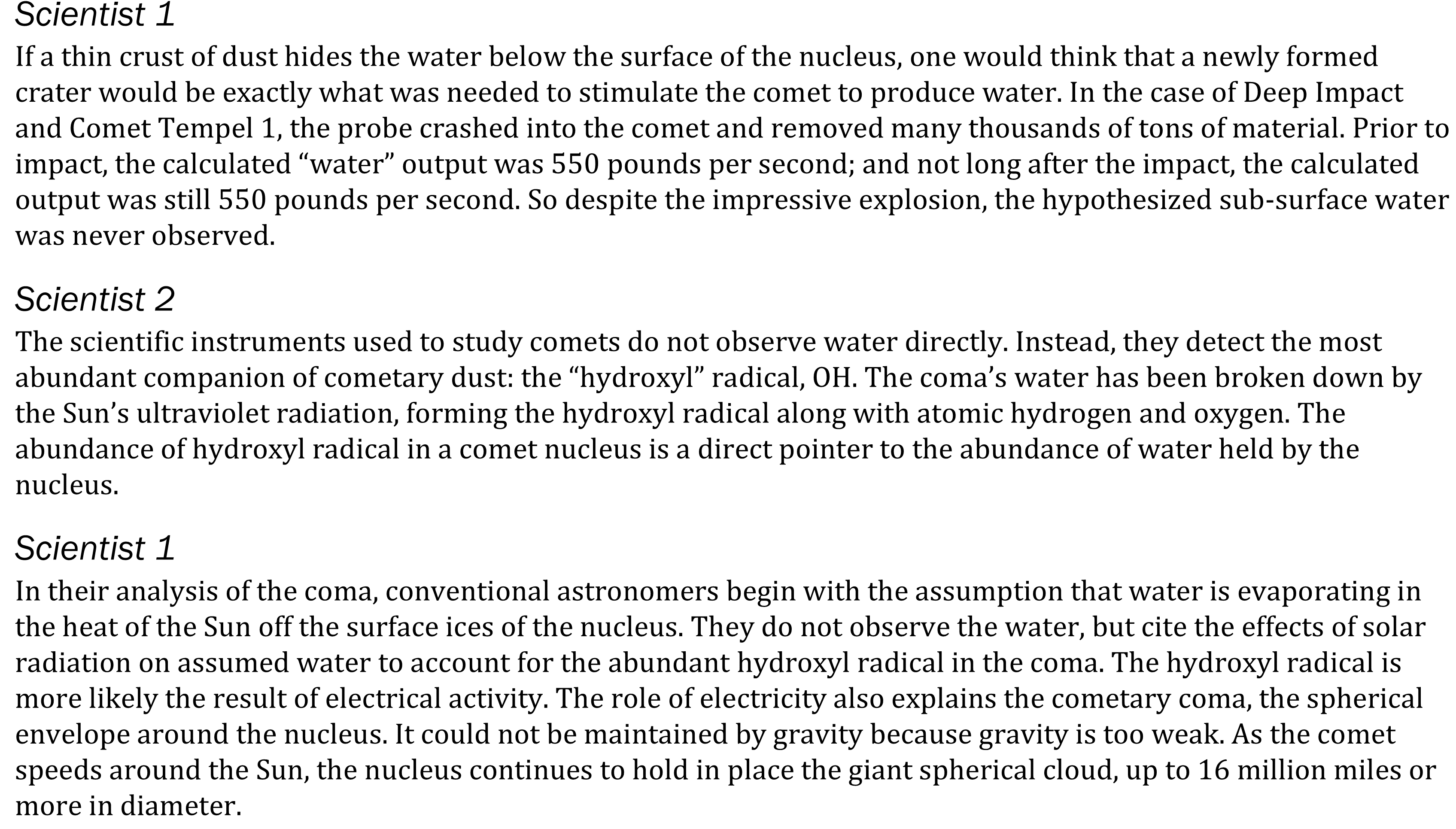 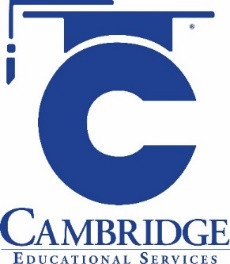 [Speaker Notes: Read and interpret data in more complex data presentations; Identify key issues or assumptions in a model.  Level: Advanced Skill Group: Interpretation of Data]
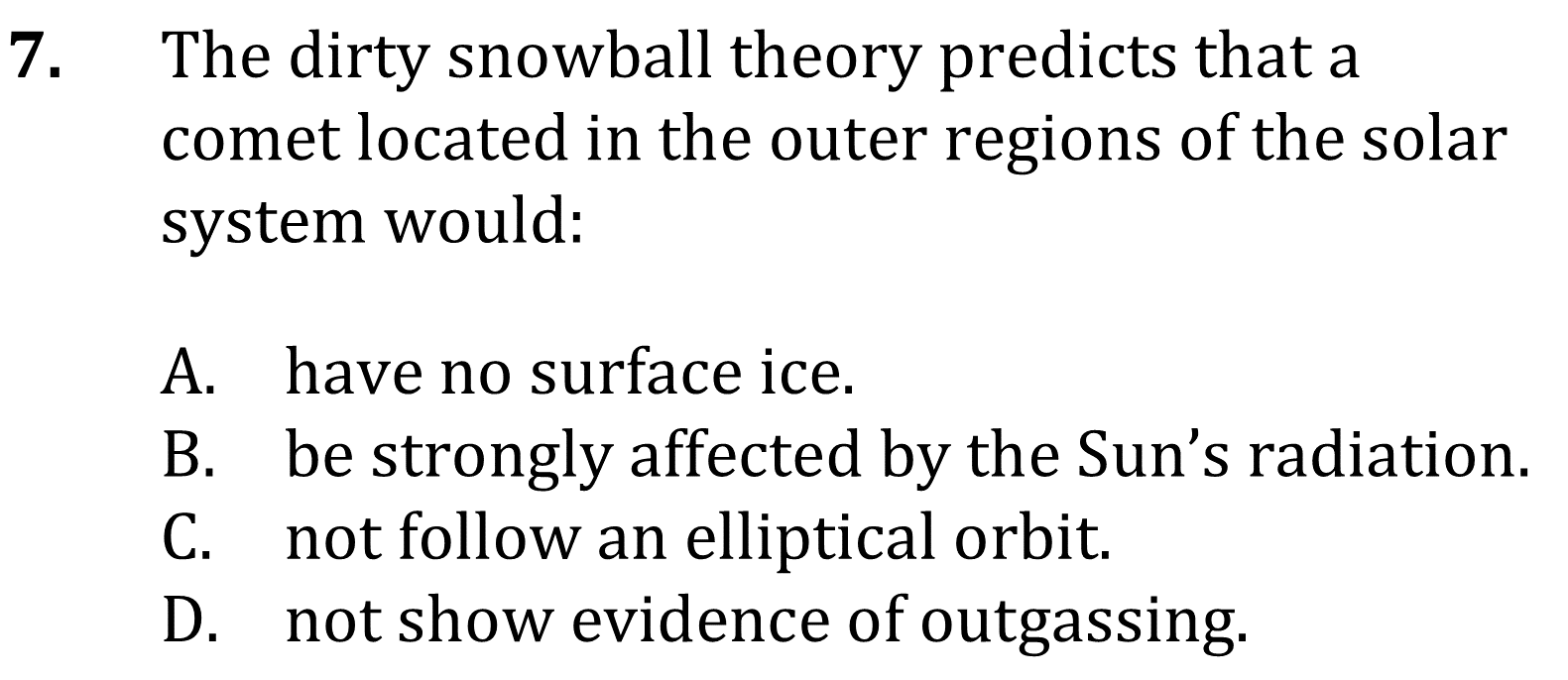 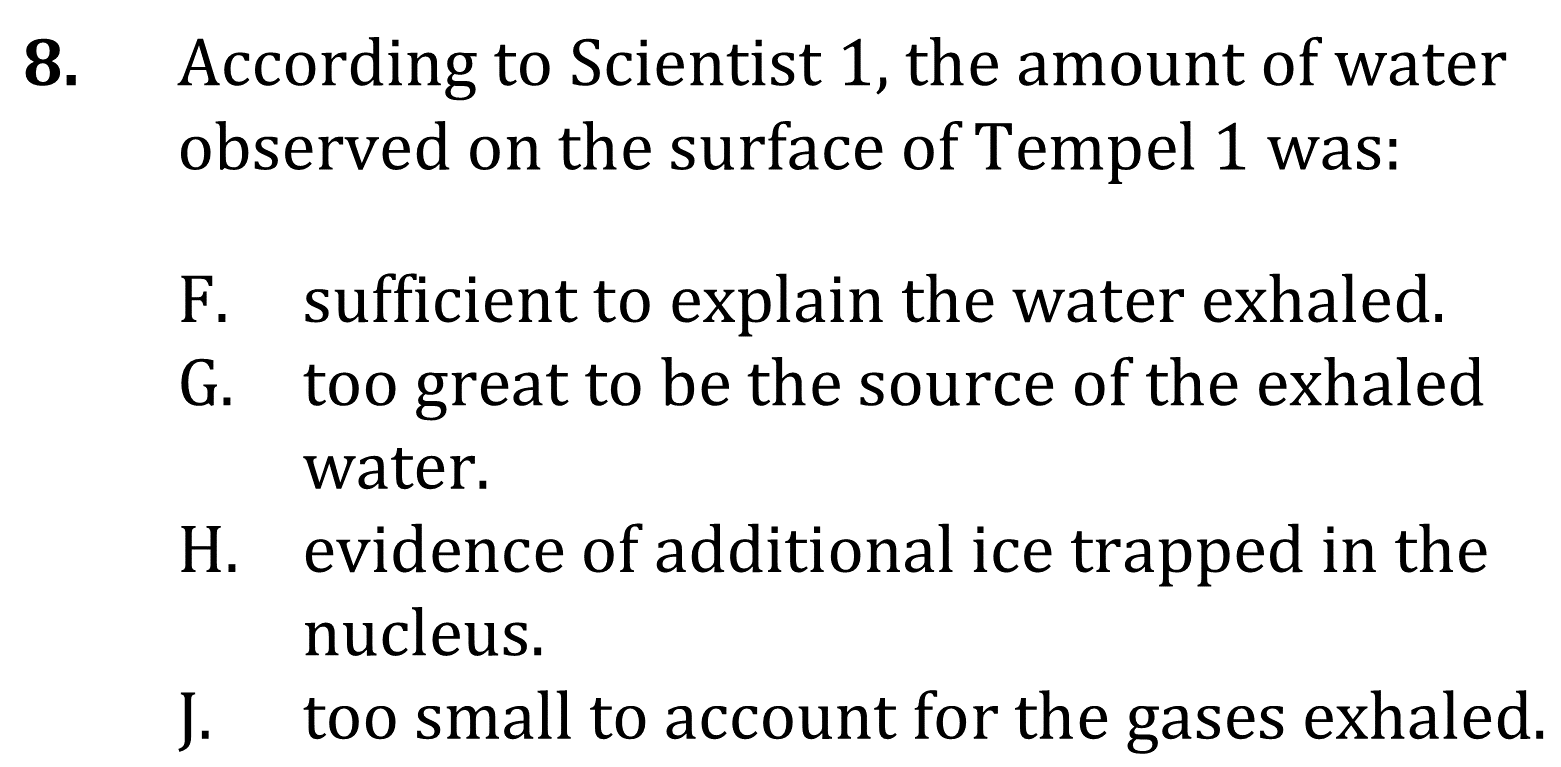 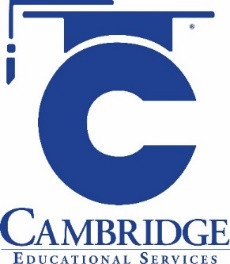 [Speaker Notes: Read and interpret data in more complex data presentations; Identify key issues or assumptions in a model.  Level: Advanced Skill Group: Interpretation of Data]
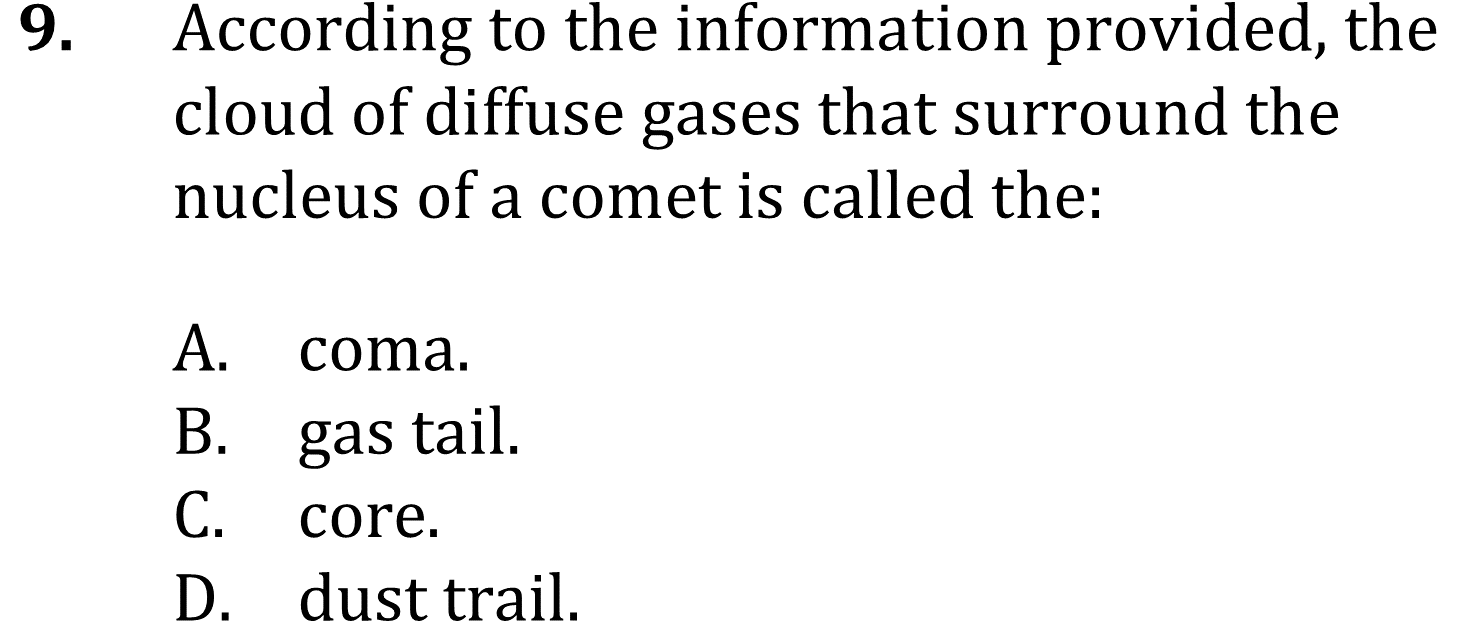 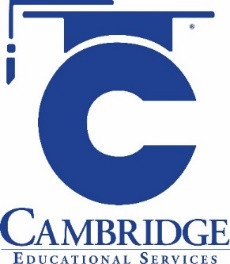 [Speaker Notes: Read and interpret data in more complex data presentations; Identify key issues or assumptions in a model.  Level: Advanced Skill Group: Interpretation of Data]
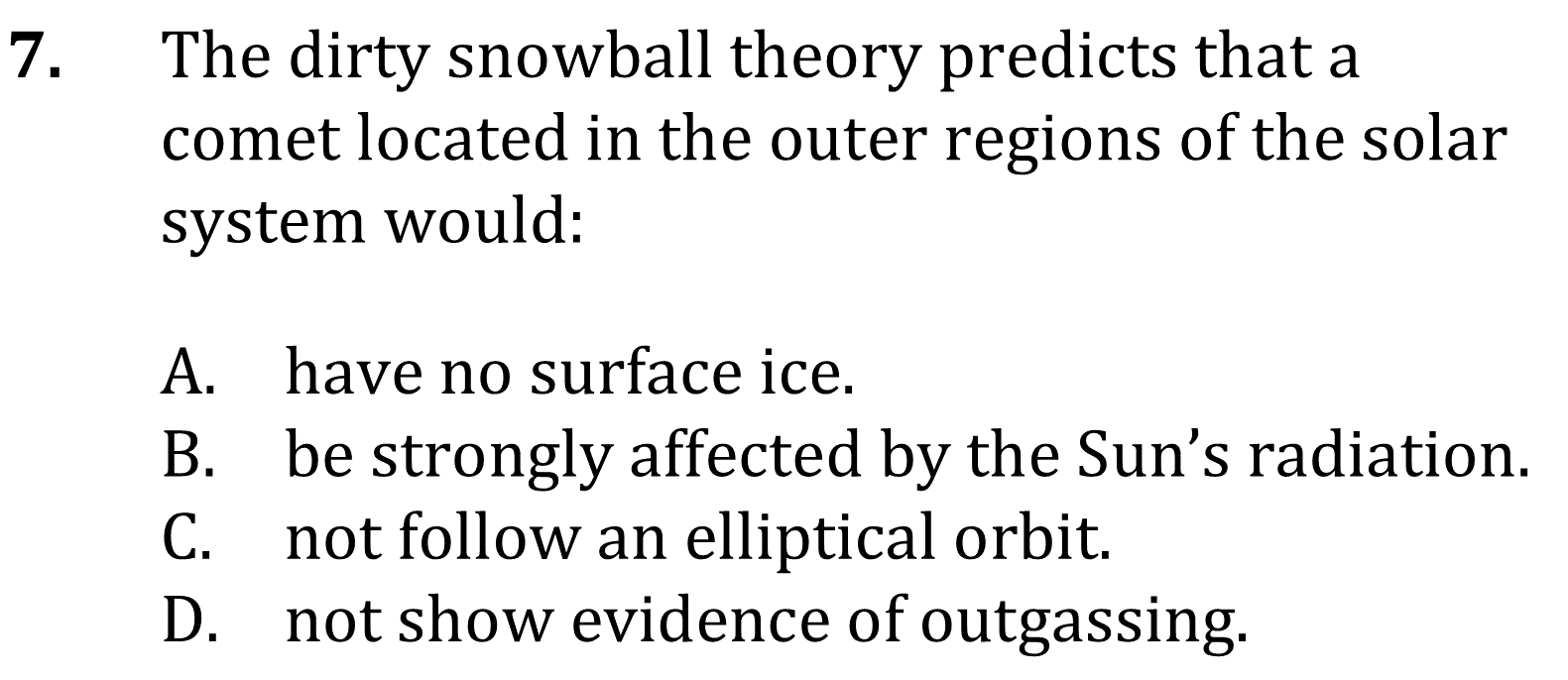 ID Advanced
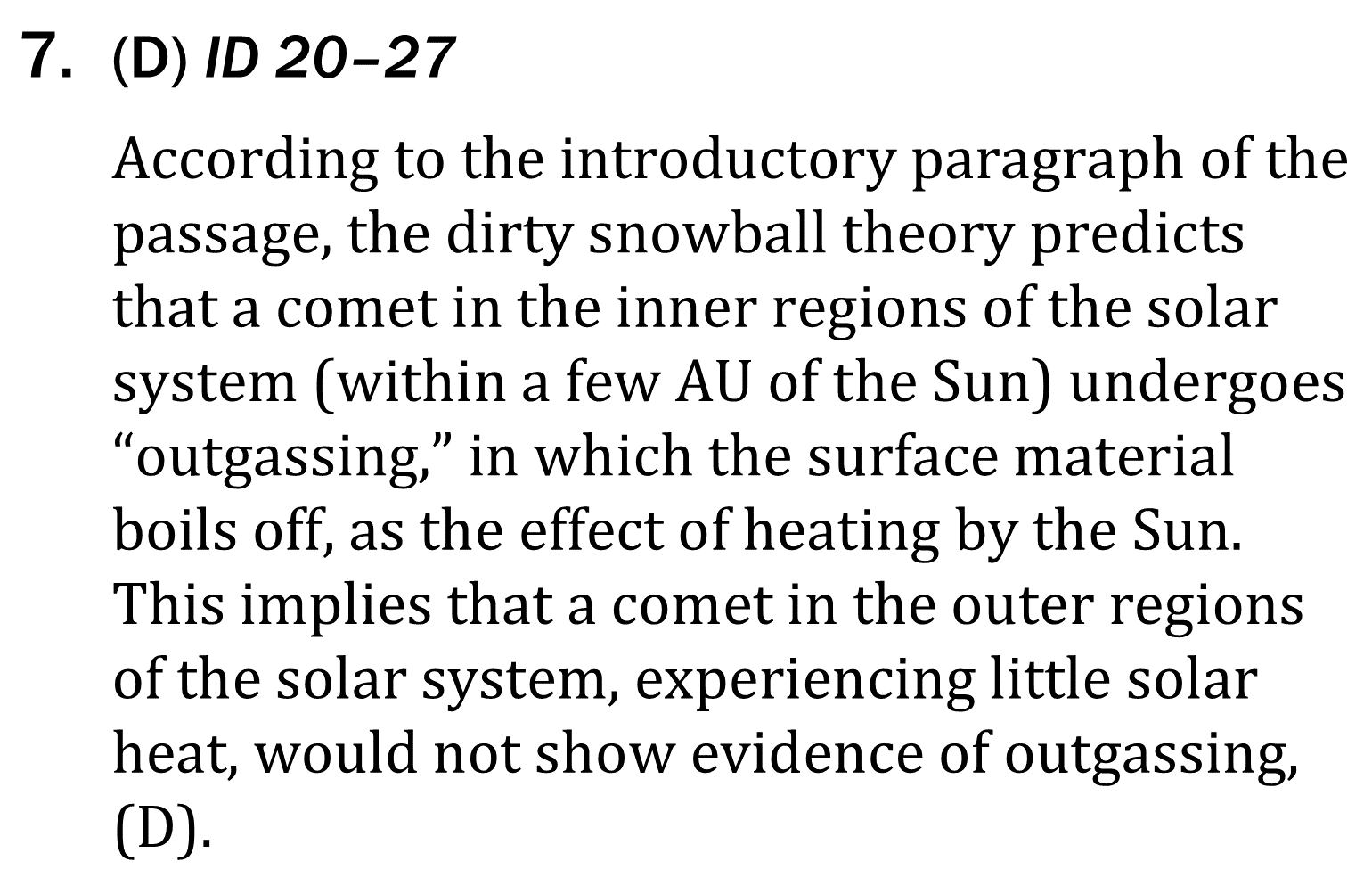 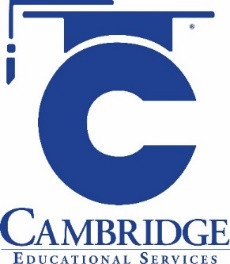 [Speaker Notes: Read and interpret data in more complex data presentations; Identify key issues or assumptions in a model.  Level: Advanced Skill Group: Interpretation of Data]
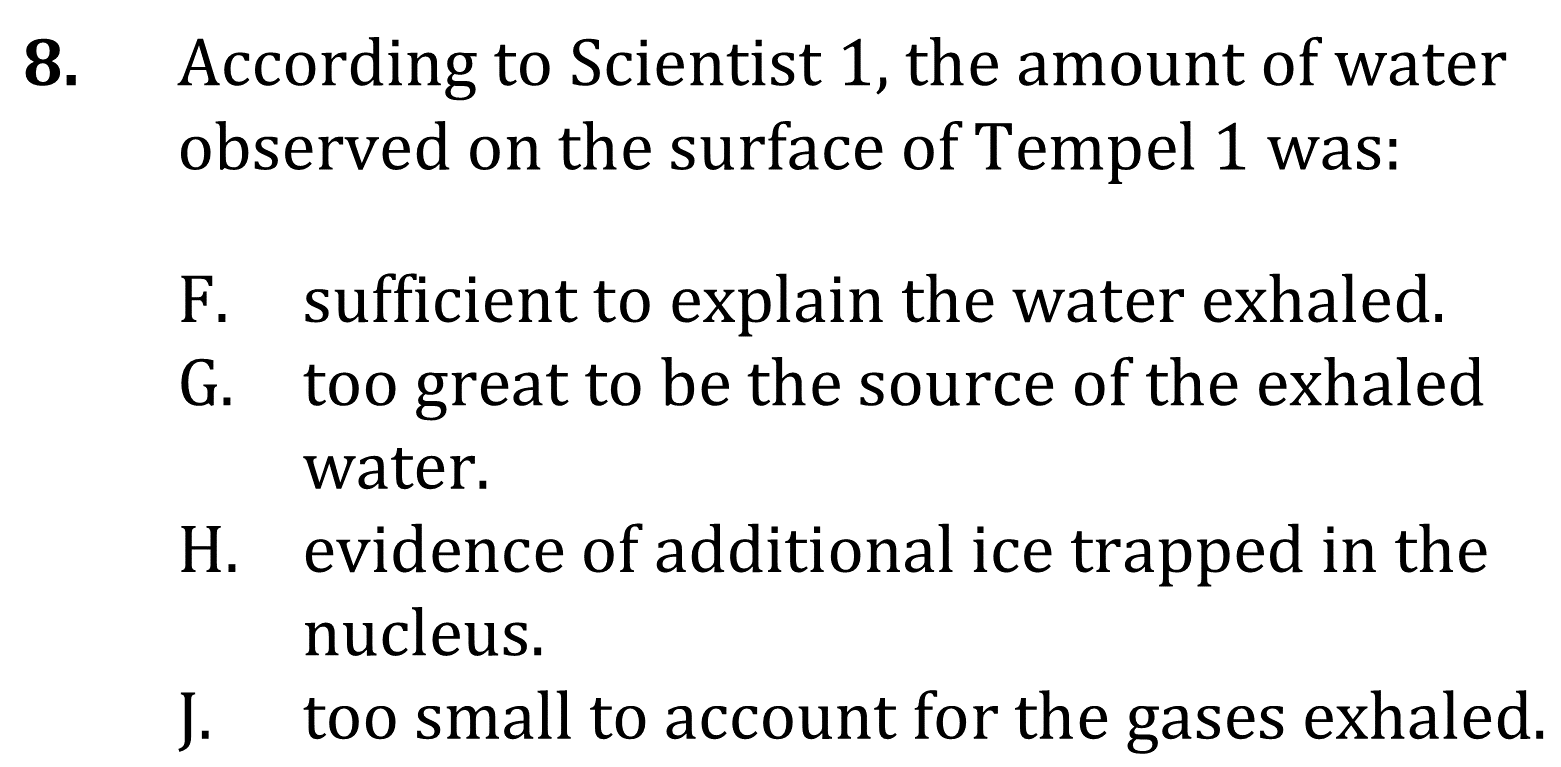 ID Advanced
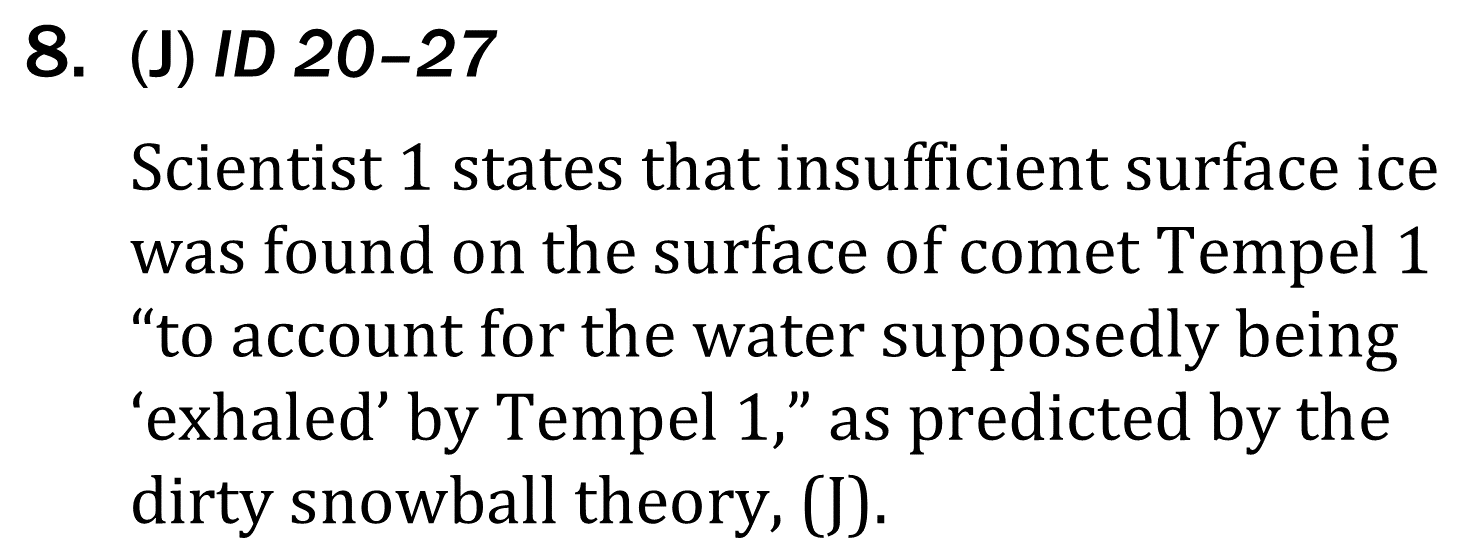 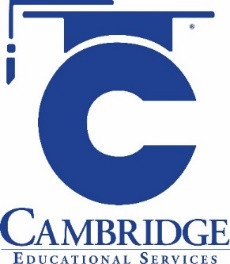 [Speaker Notes: Read and interpret data in more complex data presentations; Identify key issues or assumptions in a model.  Level: Advanced Skill Group: Interpretation of Data]
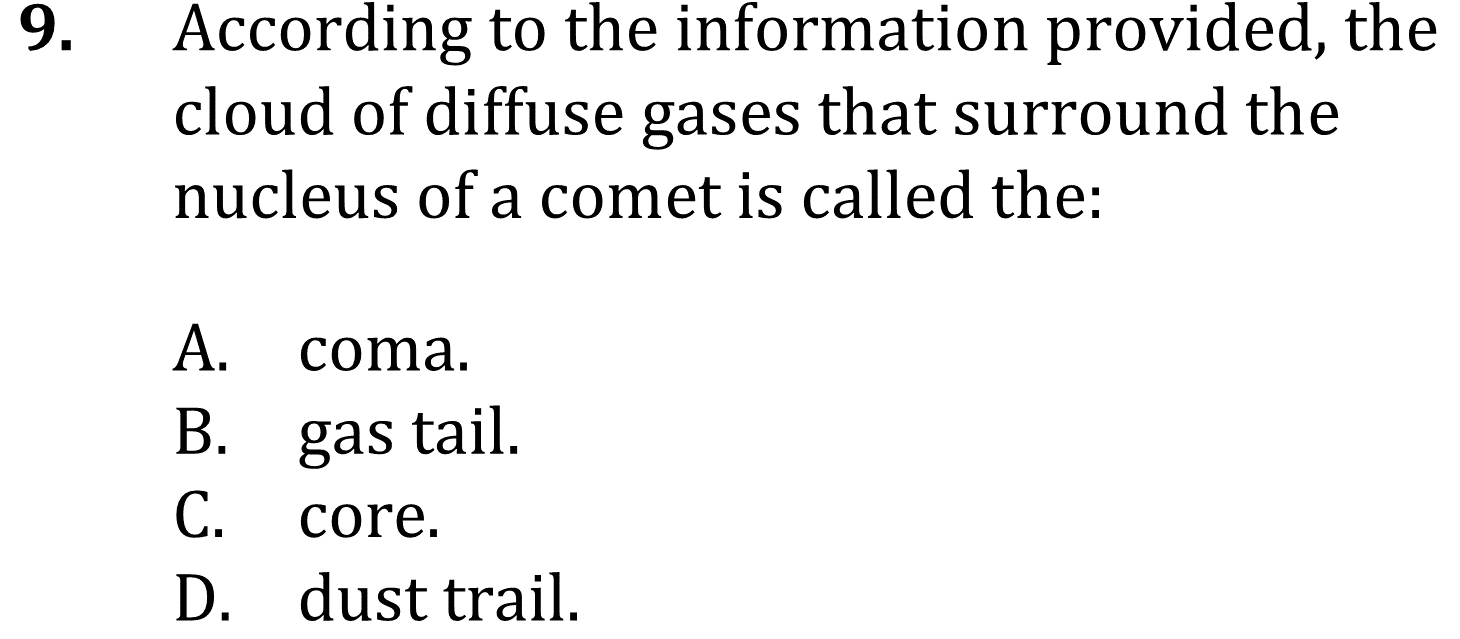 ID Advanced
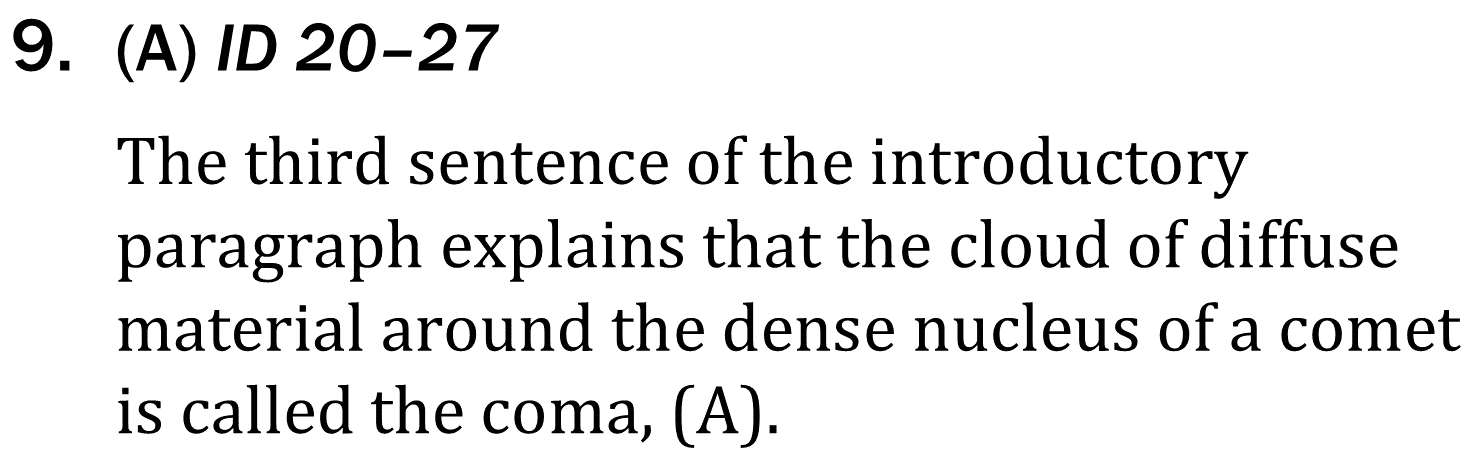 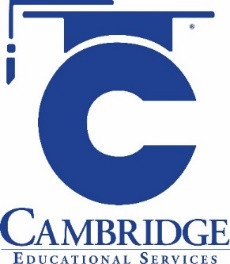 [Speaker Notes: Read and interpret data in more complex data presentations; Identify key issues or assumptions in a model.  Level: Advanced Skill Group: Interpretation of Data]